আসসালামু  আলাইকুম
স্বাগতম
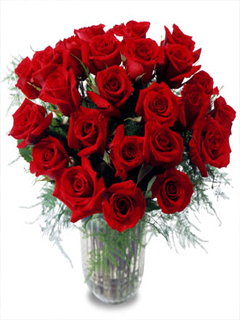 পরিচিতি
মোঃ ইকরামুল হক
সহকারী শিক্ষক
মির্জাপুর ইসলামিয়া দাখিল মাদ্রাসা
দাপুনিয়া,পাবনা সদর,পাবনা।
মোবাইল নং- ০১৭১৬৮৪৫৬৬৬
শ্রেণিঃ সপ্তম 
বিষয়ঃ উদ্ভিদের অঙ্গসংস্থান 
সময়ঃ ৪০ মিনিট
বিশেষ পাঠঃ  উদ্ভিদের মূল
শিখন ফল
শিক্ষার্থীরা উদ্ভিদের  বিভিন্ন প্রকার মূল চিনতে পারবে এবং এদের বৈশিষ্ট্য সম্পর্কে জানতে পারবে।
পাঠ ঘোষণা
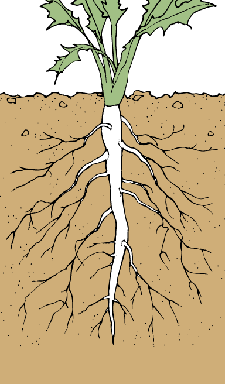 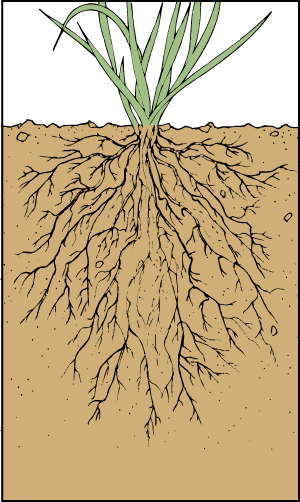 মূল
উপস্থাপন
মূলের বিভিন্ন অংশ
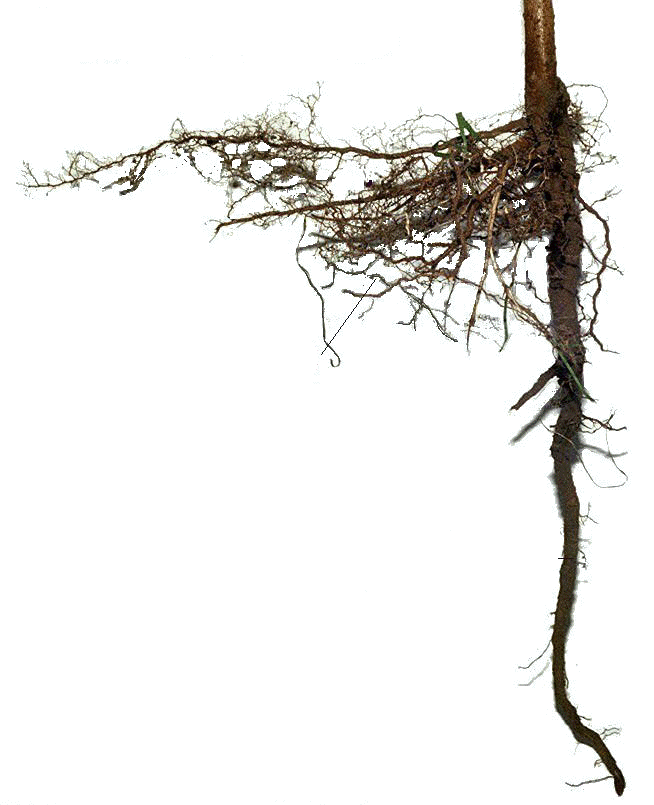 প্রধান মূল
স্থায়ী অঞ্চল
মূলরোম অঞ্চল
প্রশাখা মূল
শাখা মূল
বর্ধিষ্ণু অঞ্চল
মূলত্র
মূলের শ্রেণী বিভাগ
রূপান্তরিত মূল
স্থানিক মূল
গুচ্ছ মূল
অগুচ্ছ মূল (ঠেসমূল)
অস্থানিক মূল
স্থানিক মূল
অস্থানিক মূল
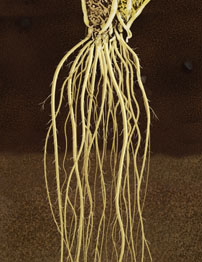 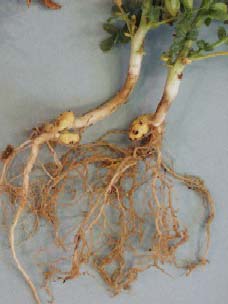 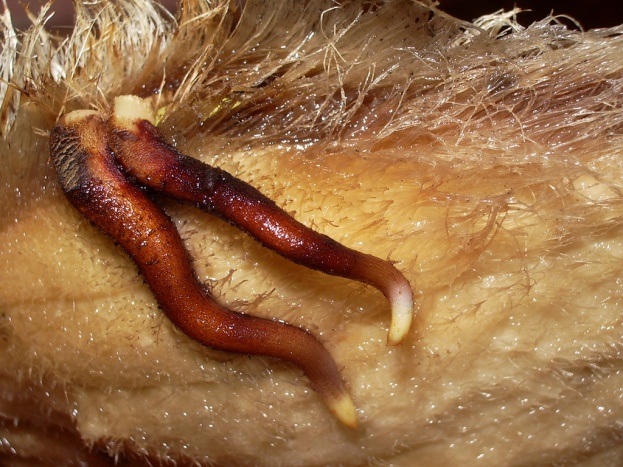 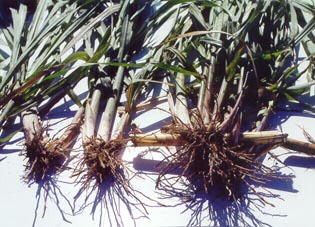 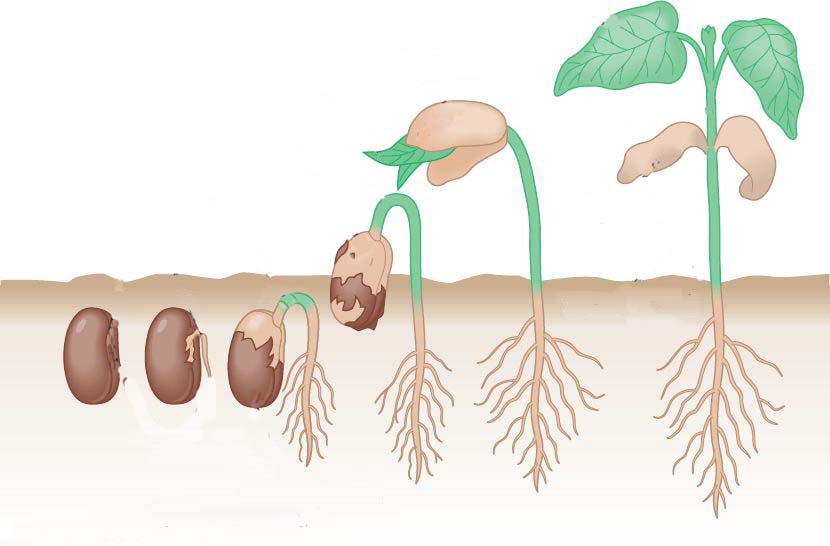 চিত্র: ক
স্থানিক মূল
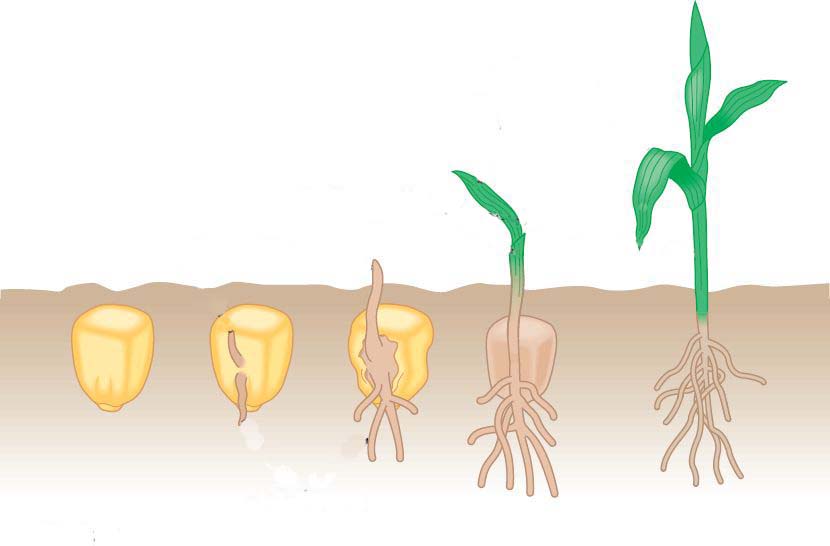 চিত্র: খ
অস্থানিক মূল
গুচ্ছ মূল
অগুচ্ছ মূল (ঠেসমূল)
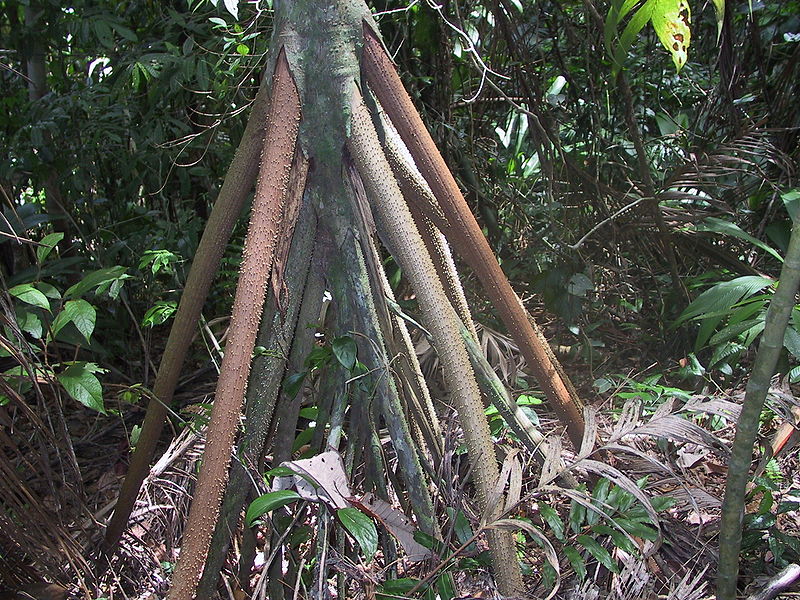 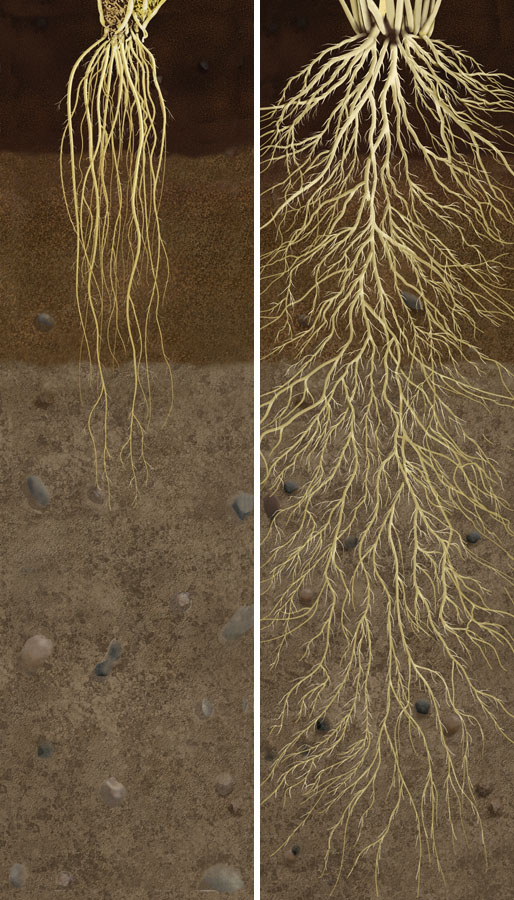 [Speaker Notes: fdsfjgkjhgkjhklhkjghdfd]
এ সবই হলো রূপান্তরিত মূল
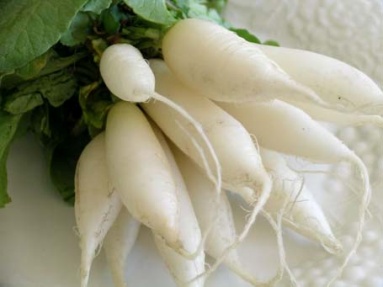 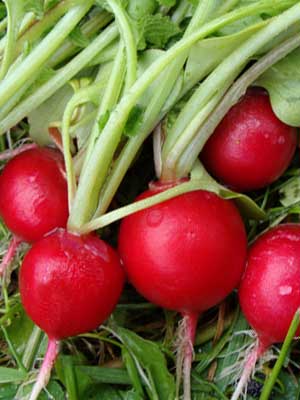 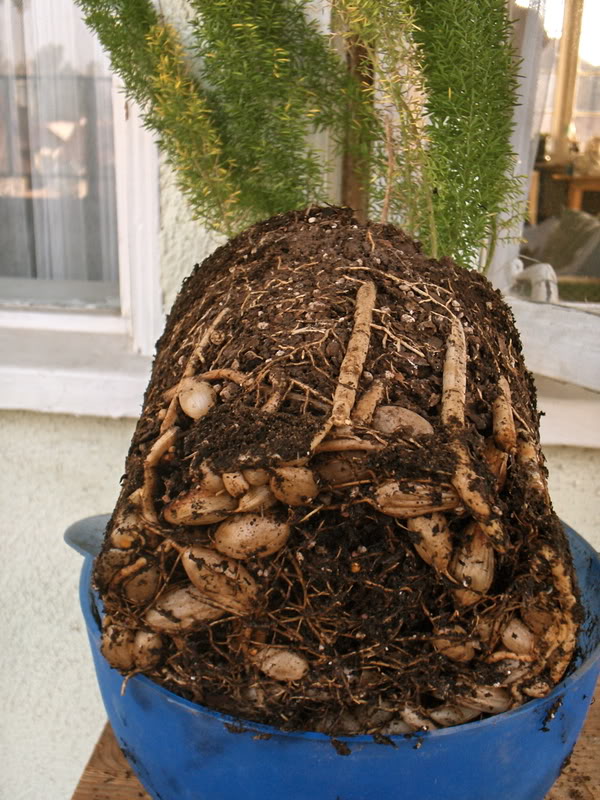 মূলাকৃতি মূল
শালগমাকৃতি মূল
কন্দাকৃতি মূল
দলীয় কাজ
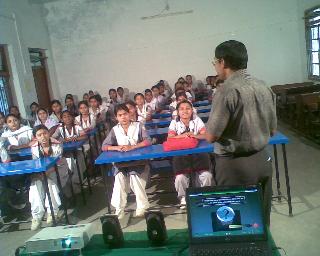 পাঁচটি  গ্রুপে ভাগ করে প্রত্যেক প্রকার মূলের বৈশিষ্ট্যগুলি আলোচনা করে লিখ ।
মূল্যায়ন
গুচ্ছ মূল কাকে  বলে  ?
অগুচ্ছ মূল (ঠেসমূল) কাকে  বলে  ?
স্থানিক মূল  কাকে  বলে  ?
অস্থানিক মূল  কাকে  বলে  ?
রূপান্তরিত মূল  কাকে  বলে  ?
বাড়ীর কাজ
উদ্ভিদের  বিভিন্ন  ধরনের  মূল  সর্ম্পকে আলোচনা কর।
বিদায়  হাফেজ
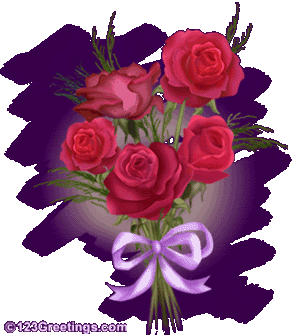